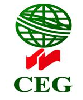 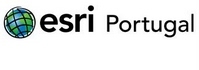 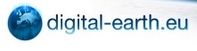 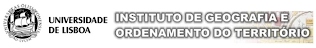 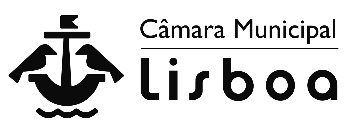 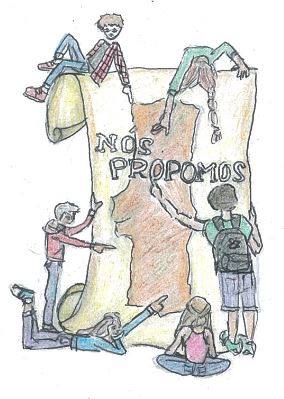 Projeto

Nós propomos!
Cidadania e Inovação
na Educação Geográfica

Requalificação dos antigos estúdios da RTP/Lumiar
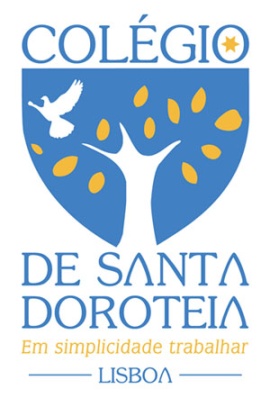 Francisca Agostinho
João Didelet
Rita Paraíso
Teresa Fernandes

Susana Anastácio (professora)
Colégio de Santa Doroteia, 11ºD 

Faculdade de Letras
Lumiar
Lumiar
Uma freguesia com altos e baixos
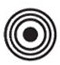 Projeto Nós propomos!
Cidadania e Inovação na Educação Geográfica.
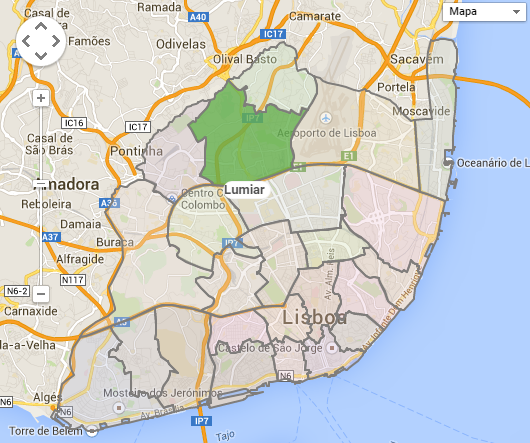 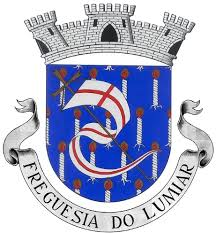 Zonamento Horizontal
Projeto Nós propomos!
Cidadania e Inovação na Educação Geográfica.
Zonamento vertical
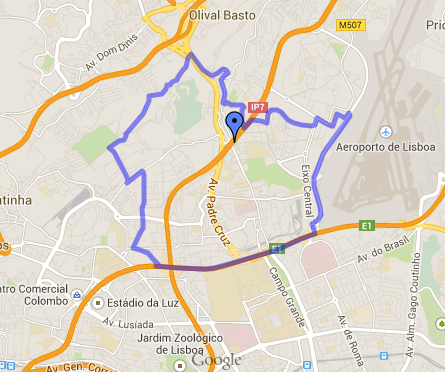 Projeto Nós propomos!
Cidadania e Inovação na Educação Geográfica.
Freguesia do Lumiar - características
2 de Abril de 1266 – Criação da freguesia do Lumiar;
45 000 habitantes e 30 600 eleitores;
A freguesia do Lumiar integra hoje três povoações antigas (Lumiar, Paço do Lumiar e Telheiras) e um novo espaço com características modernas (Alta de Lisboa);
A freguesia do Lumiar mantém o nome, mas os seus limites são bastante alterados. Agregou território de Carnide e cedeu território aos Olivais. A freguesia do Lumiar ocupa 8% do território da Cidade.
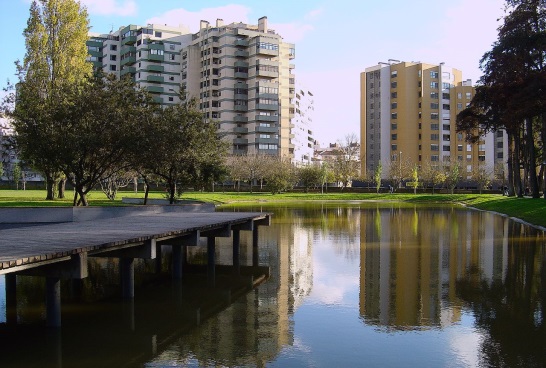 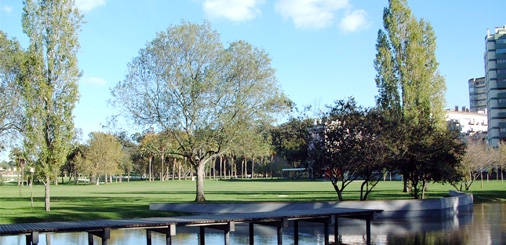 Projeto Nós propomos!
Cidadania e Inovação na Educação Geográfica.
Objetivos
Desenvolver um trabalho segundo a metodologia científica;
Mostrar, pormenorizadamente, como foi concretizado o trabalho;
Aprofundar conhecimentos dados em aula, pondo em prática o que aprendemos; 
Adquirir exemplos reais daquilo que aprendemos na disciplina;
Desenvolver a competência de trabalho em grupo.
Projeto Nós propomos!
Cidadania e Inovação na Educação Geográfica.
A escolha do problema – 1ª fase
Inquirimos oralmente algumas pessoas na freguesia do Lumiar;
Foi diversas vezes apontado o problema do lixo;
Não seria possível solucionar este problema com os meios e conhecimentos que possuímos e existem já estruturas que procuram solucionar este problema ou diminuir a sua significância; 
Exclusão desta ideia.
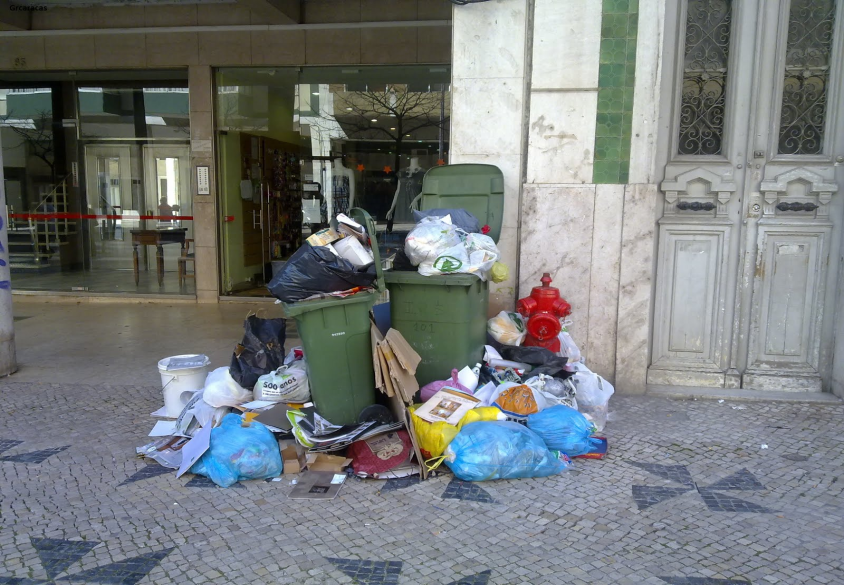 Projeto Nós propomos!
Cidadania e Inovação na Educação Geográfica.
A escolha do problema – 2ª fase
Chegámos à conclusão que existe nas zonas próximas do colégio, uma grande falta de espaços dedicados ao apoio a jovens no seu desenvolvimento académico, com base na abordagem já  realizada;
Realização de 30 inquéritos;
Confirmação da ideia.
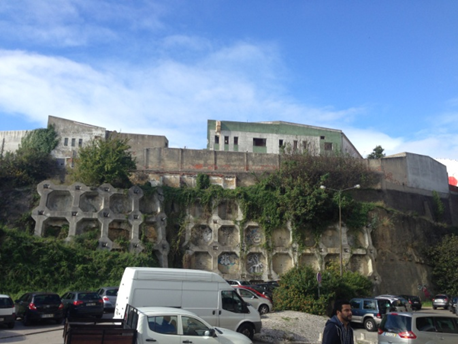 Projeto Nós propomos!
Cidadania e Inovação na Educação Geográfica.
A escolha do local
Antigos estúdios da RTP, situados na Quinta do Lambert, no Lumiar;
É um espaço amplo e que se encontra próximo do colégio, sendo por isso conhecido de todos os elementos do grupo.
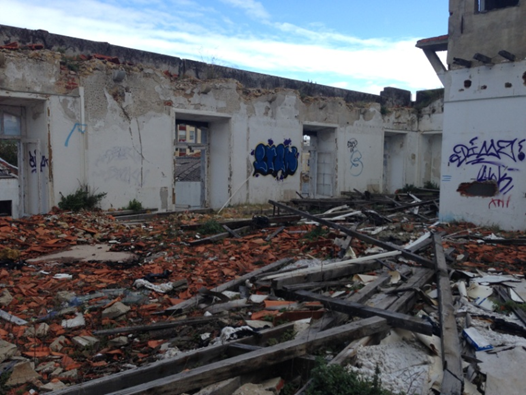 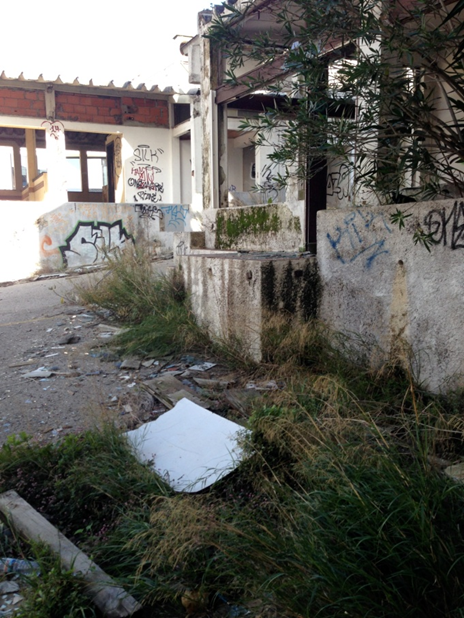 Projeto Nós propomos!
Cidadania e Inovação na Educação Geográfica.
7%
27%
53%
13%
Projeto Nós propomos!
Cidadania e Inovação na Educação Geográfica.
Número de filhos
3%
10%
47%
33%
7%
Projeto Nós propomos!
Cidadania e Inovação na Educação Geográfica.
?
20%
10%
70%
Projeto Nós propomos!
Cidadania e Inovação na Educação Geográfica.
Encontra-se satisfeito com as infraestruturas?
4%
13%
53%
30%
Projeto Nós propomos!
Cidadania e Inovação na Educação Geográfica.
?
13%
87%
Projeto Nós propomos!
Cidadania e Inovação na Educação Geográfica.
23%
77%
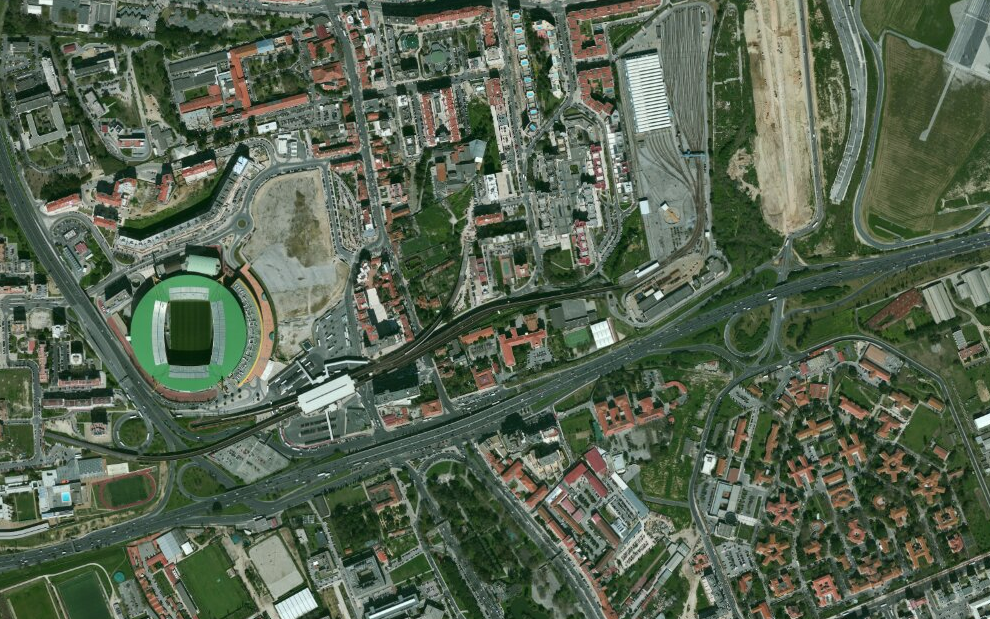 Estúdios abandonados
Colégio de Santa Doroteia
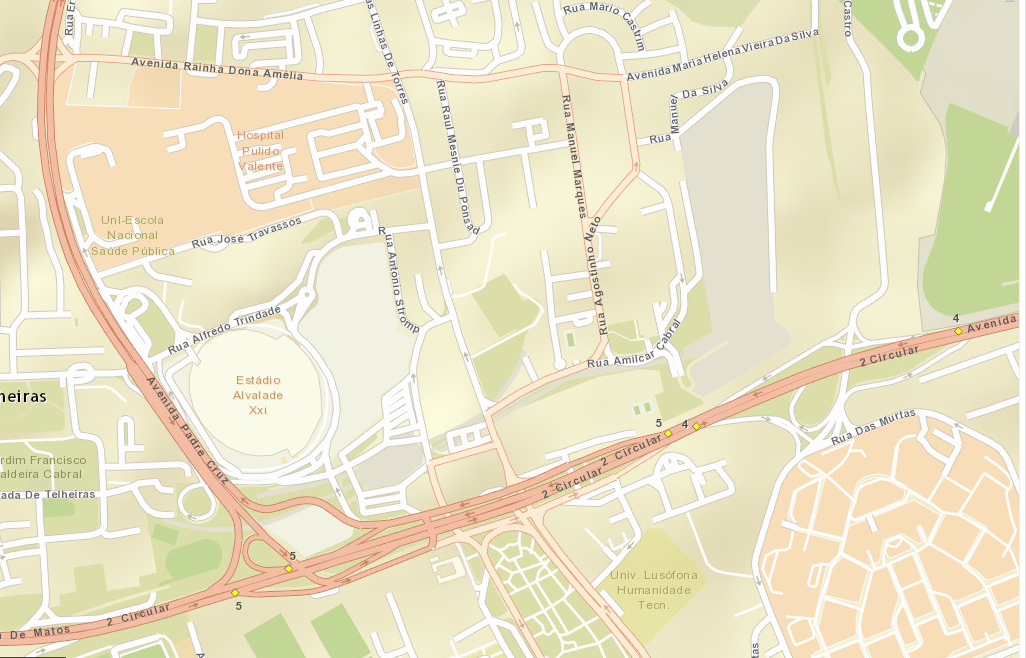 Estúdios abandonados
Colégio de Santa Doroteia
Projeto Nós propomos!
Cidadania e Inovação na Educação Geográfica.
Em Campo
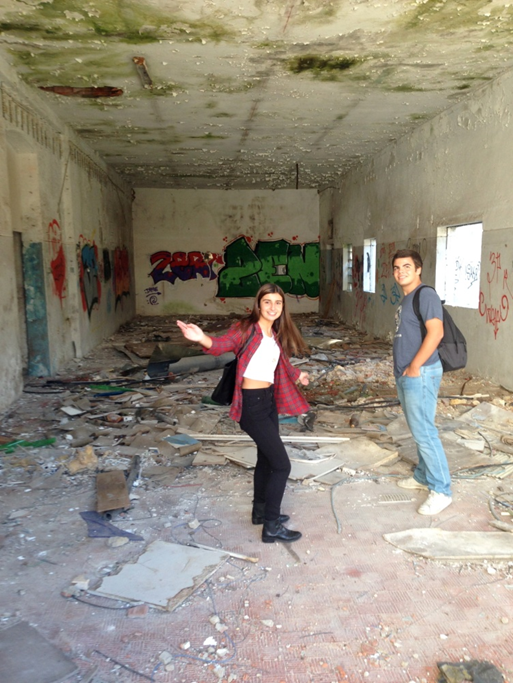 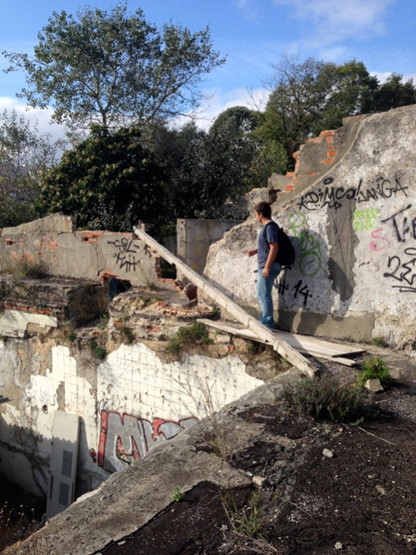 Projeto Nós propomos!
Cidadania e Inovação na Educação Geográfica.
Em Campo
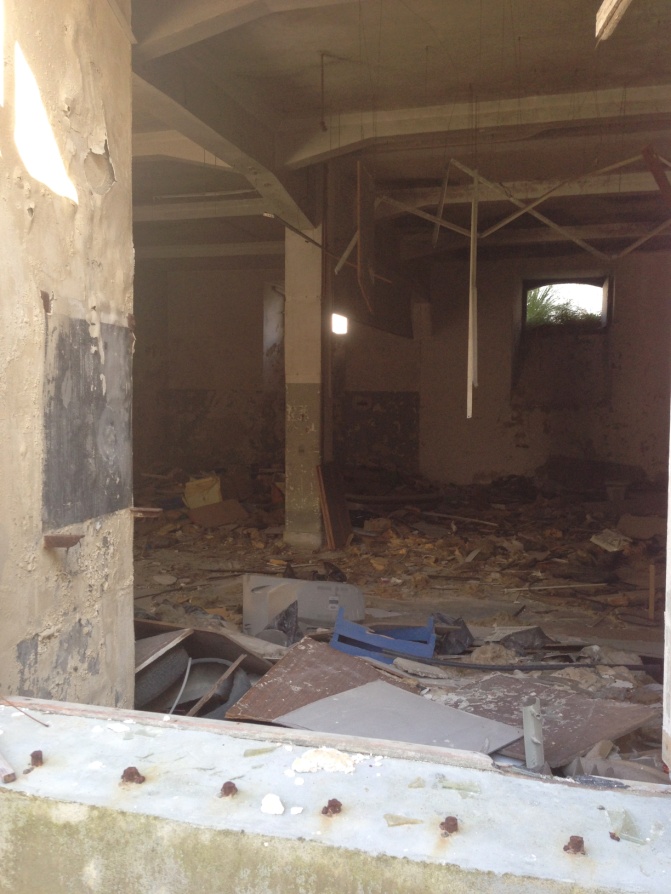 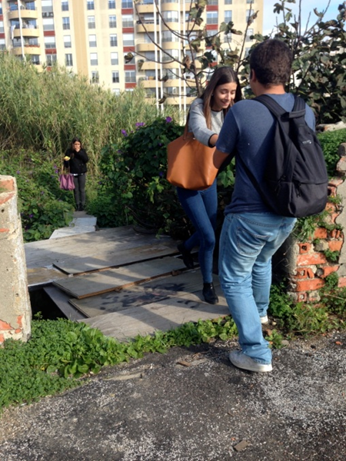 Projeto Nós propomos!
Cidadania e Inovação na Educação Geográfica.
Em Campo
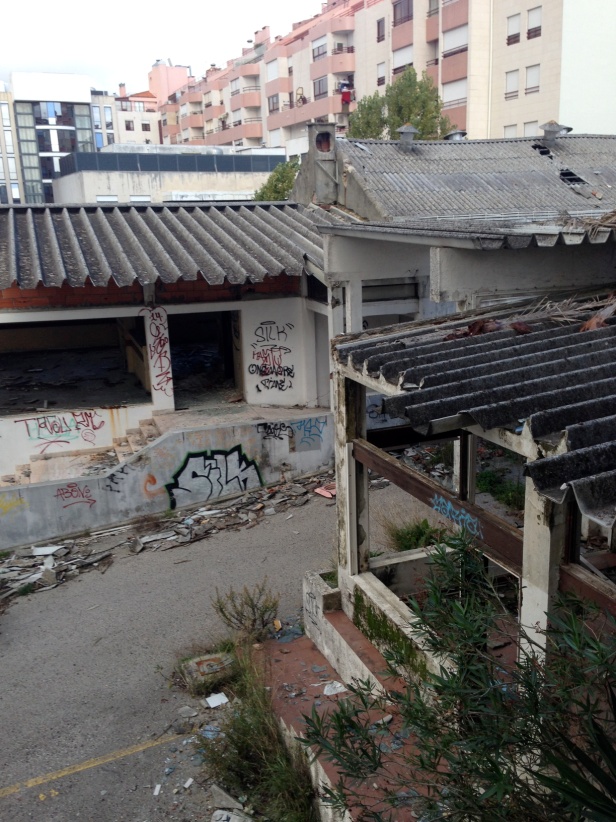 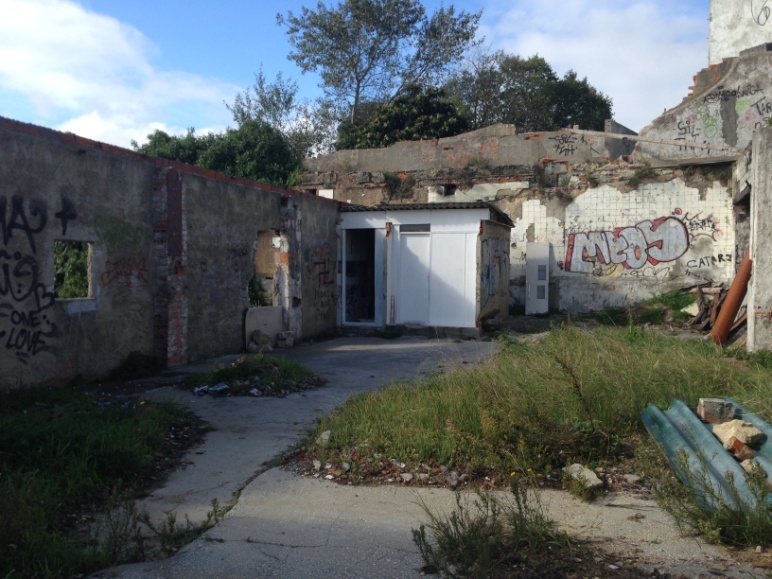 Projeto Nós propomos!
Cidadania e Inovação na Educação Geográfica.
Objetivos com a escolha deste local
Aproveitar todo o potencial que a área tem, acabando com o que representa atualmente, tornando-a num espaço que beneficie a população quer residente quer não residente.
Projeto Nós propomos!
Cidadania e Inovação na Educação Geográfica.
Objetivos possíveis com esta proposta
Diminuir a decadência e marginalidade da área

2.  Transmitir uma maior segurança à população residente

3.   Proporcionar um espaço de convívio/cultura para jovens
Projeto Nós propomos!
Cidadania e Inovação na Educação Geográfica.
Solução Final
Assim, pretendemos dinamizar este espaço, tornando-o um local  atrativo, destinado a jovens, que proporcione suporte académico e momentos de lazer;
Temos em vista a reabilitação deste espaço com a criação de uma infraestrutura que promova o convívio entre jovens e os incentive a investir na sua vida académica, espaço onde estes não se encontrem sufocados pelo ambiente urbano.
Projeto Nós propomos!
Cidadania e Inovação na Educação Geográfica.
Solução Final
Restauração com esplanadas

Salas de Estudo

Salas de Computadores

Biblioteca

Auditórios

Cinema

Jardins

Parque de Estacionamento
Projeto Nós propomos!
Cidadania e Inovação na Educação Geográfica.
Solução Final
http://www.arcgis.com/apps/MapTour/?appid=ed42917993794dde989a608ec5be5d4b
Os jovens são o nosso futuro. Não valerá a pena investir num espaço dedicado ao amanhã?
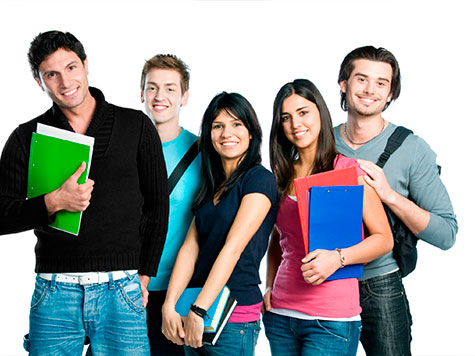